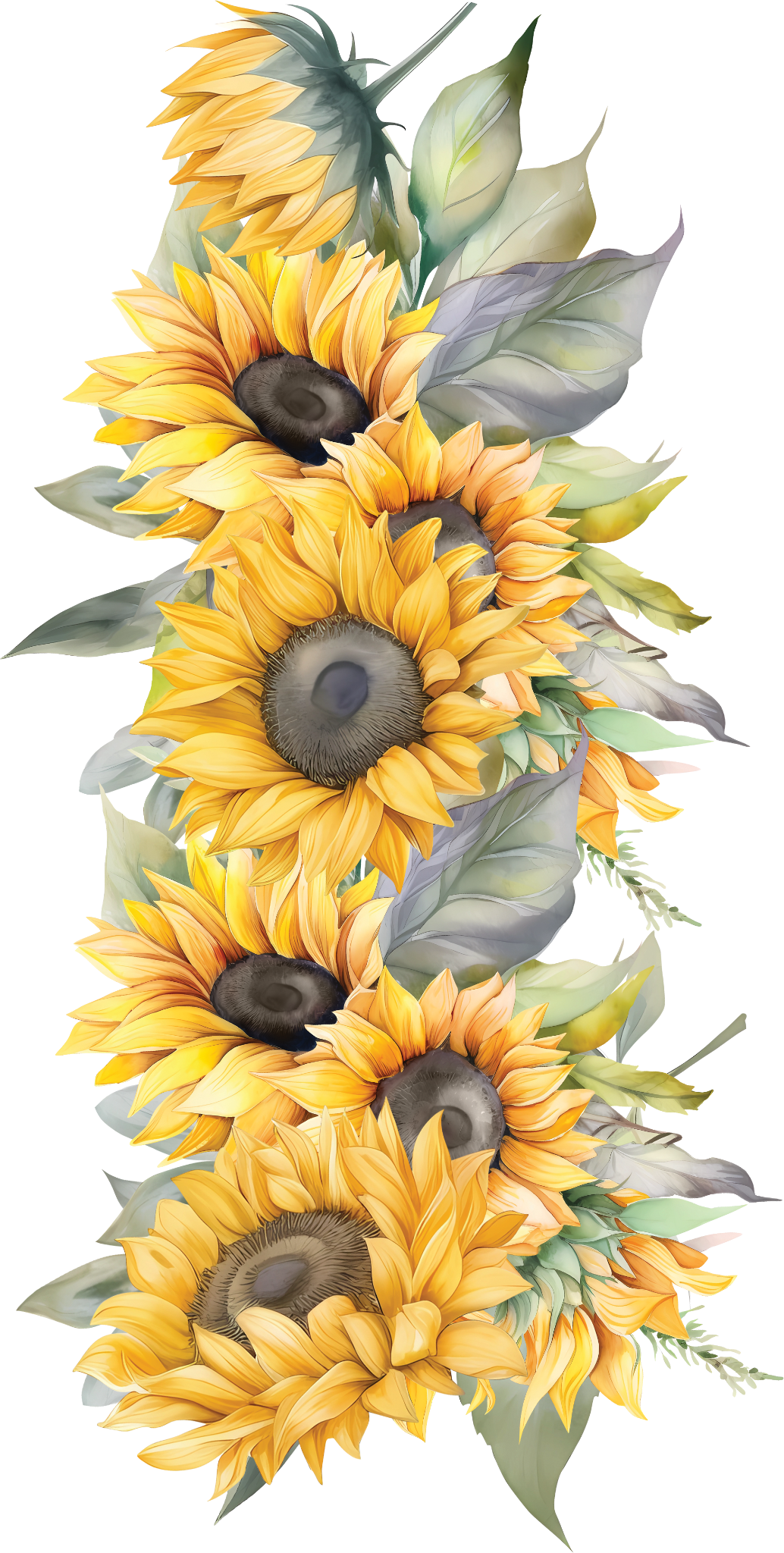 Wedding Checklist
V A N E S S A  +  C H E S T E R
6 months to go
5 months to go
4 months to go
3 months to go
2 months to go
1 month to go
Give notice of marriage at your local registry office
Finalise your wedding cake
Start planning wedding favours and venue decorations
Have a pre-wedding photo shoot with your photographer
Re-visit tailor/dressmaker for your first fitting
Book any rental equipment needed for your reception
Research and book hairdressers and makeup artists
Arrange a food tasting with your chosen caterer
Confirm your choice of readings and music with your celebrant
Wedding stationery: Send out wedding invitations
Plan your hen and stag nights
Book first night hotel and transport
Practice hair and makeup looks
Confirm your registrar booking if applicable
Write personalised wedding vows if applicable
Wedding stationery: Order your on-the-day wedding stationery
Chase unanswered invitations
Draw up a final guest list and confirm numbers with reception venue and caterers
Choose and buy gifts for members of the wedding party
Encourage speech-makers to get started on what they plan to say
Review your playlist with your DJ or musicians
Finalise your seating plan
Have your final dress/suit fitting
Make sure all the bridal party have any accessories that they may need
Decide on those must-have shots with your photographer
Confirm all flowers and the delivery time and location with your florist
Confirm your on-the-day wedding timeline with suppliers